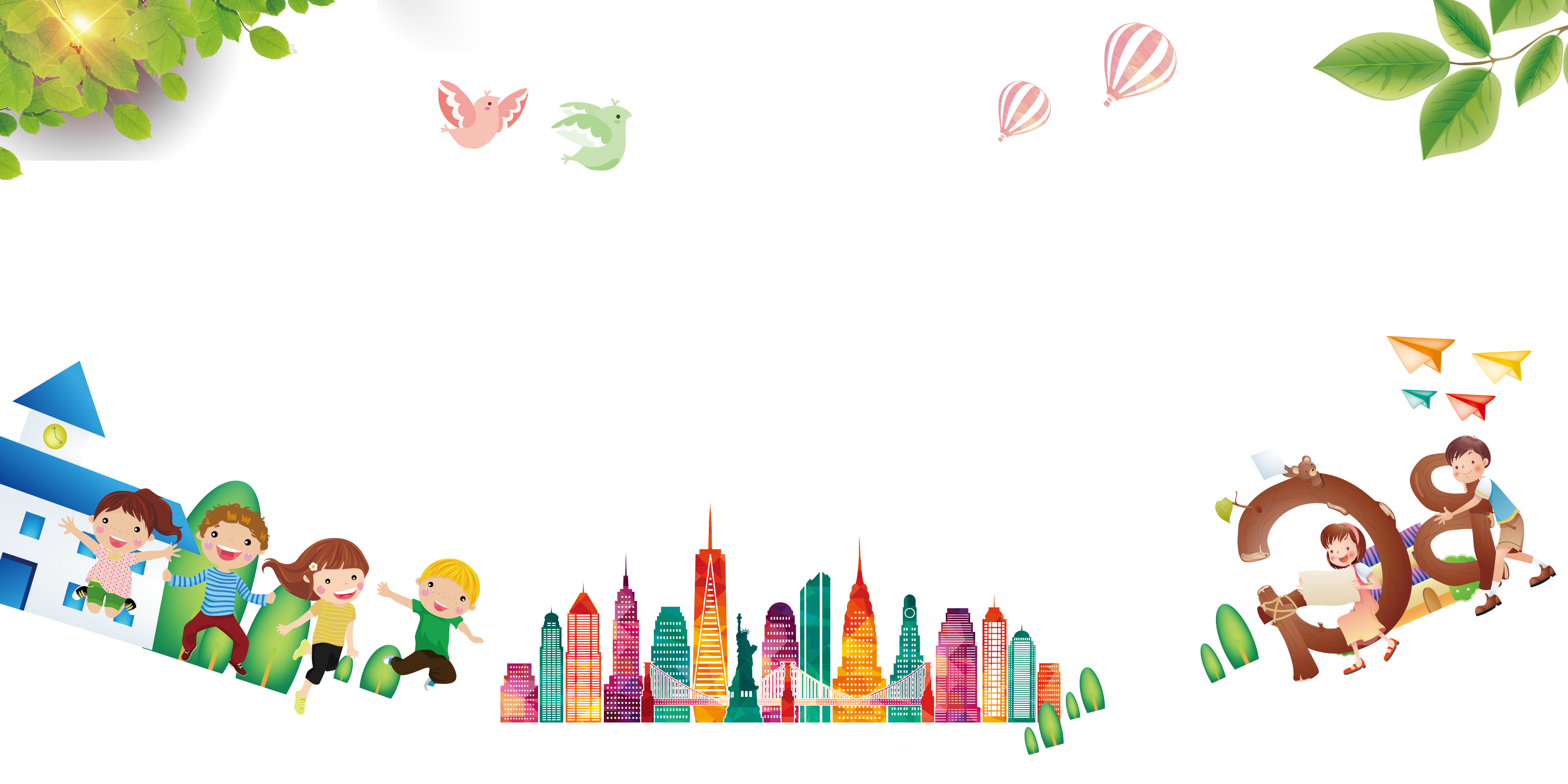 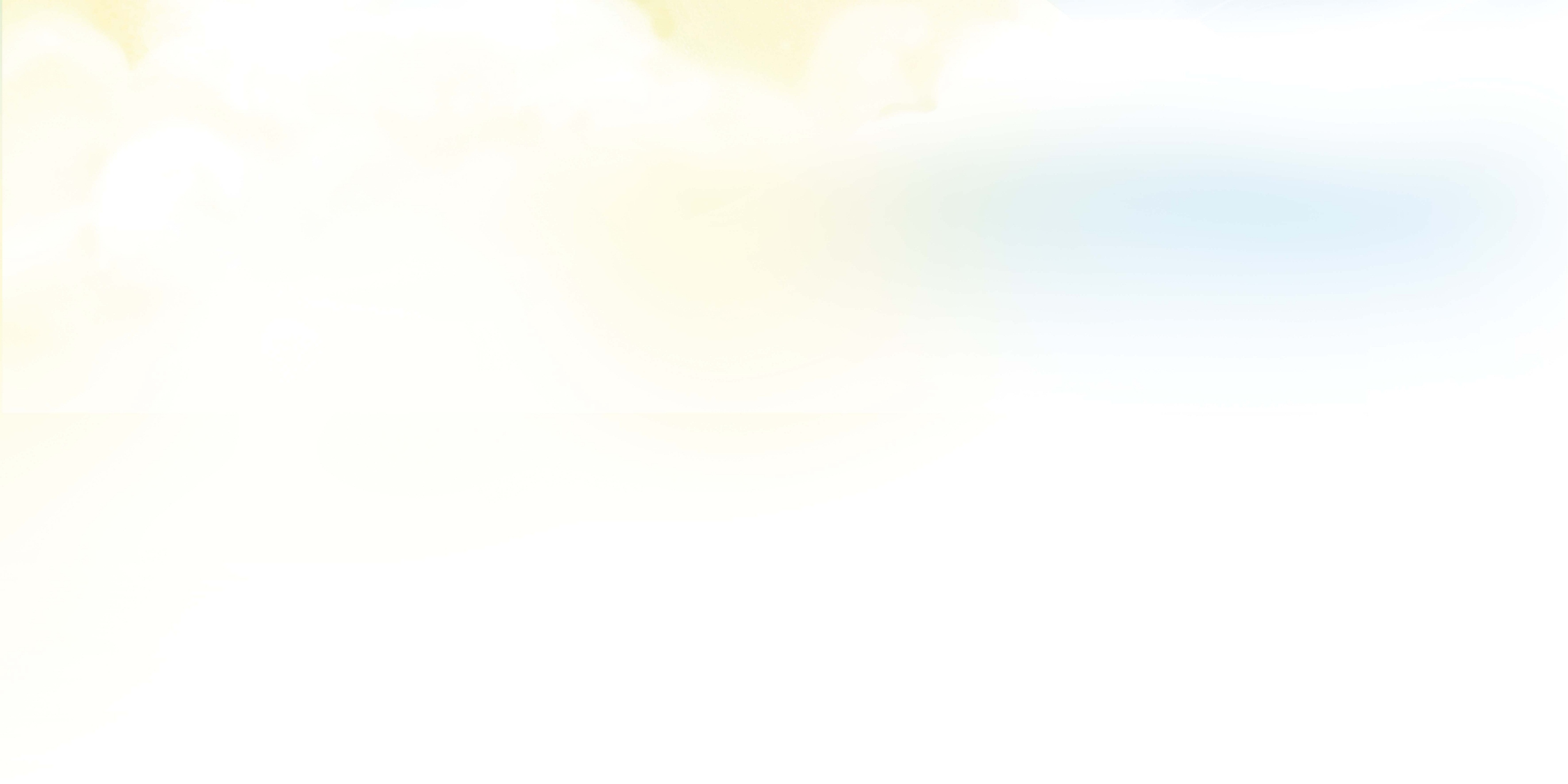 筑牢安全城墙 人人都有责任
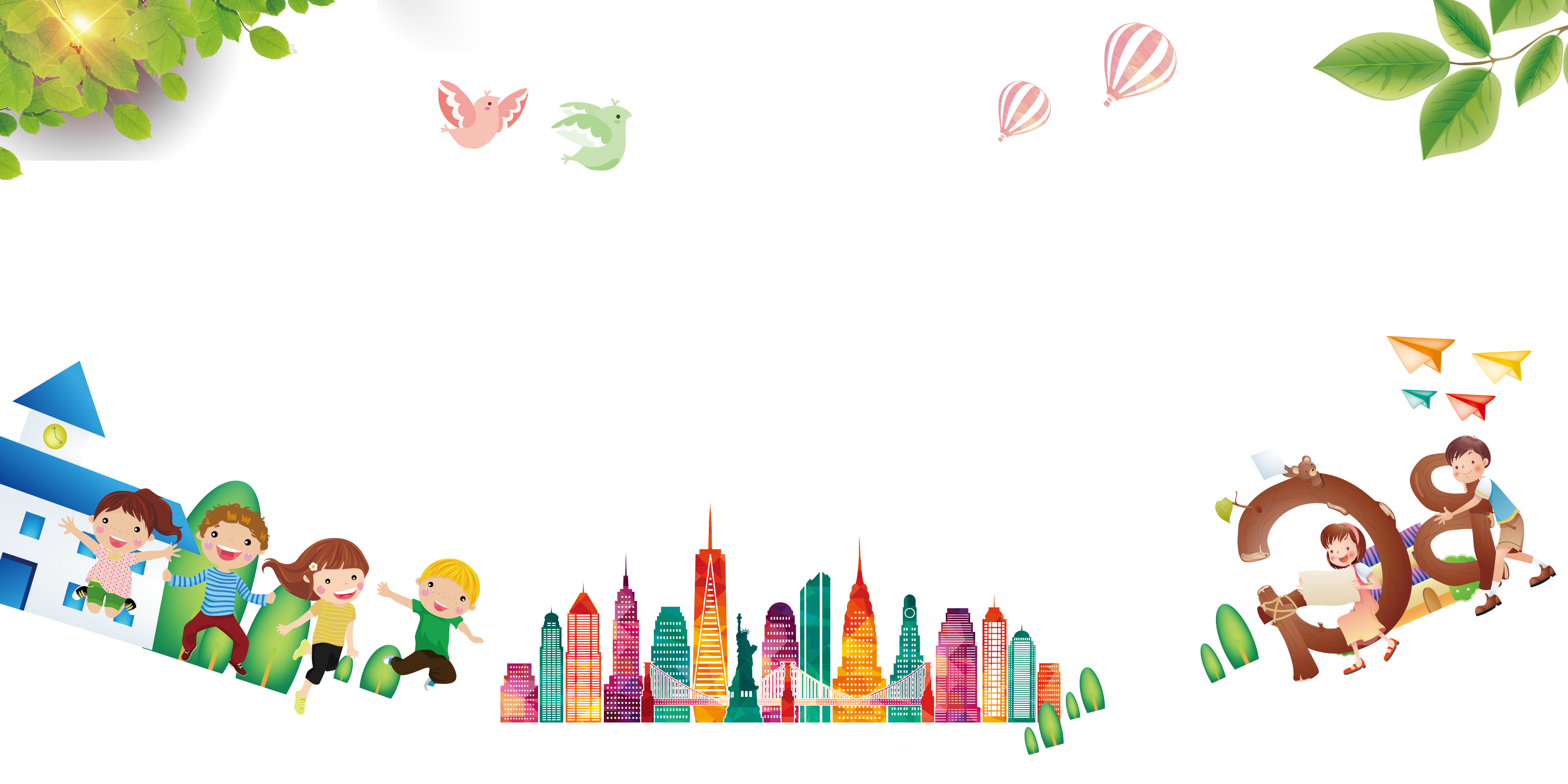 ——圩塘小学国家安全教育日主题升旗仪式
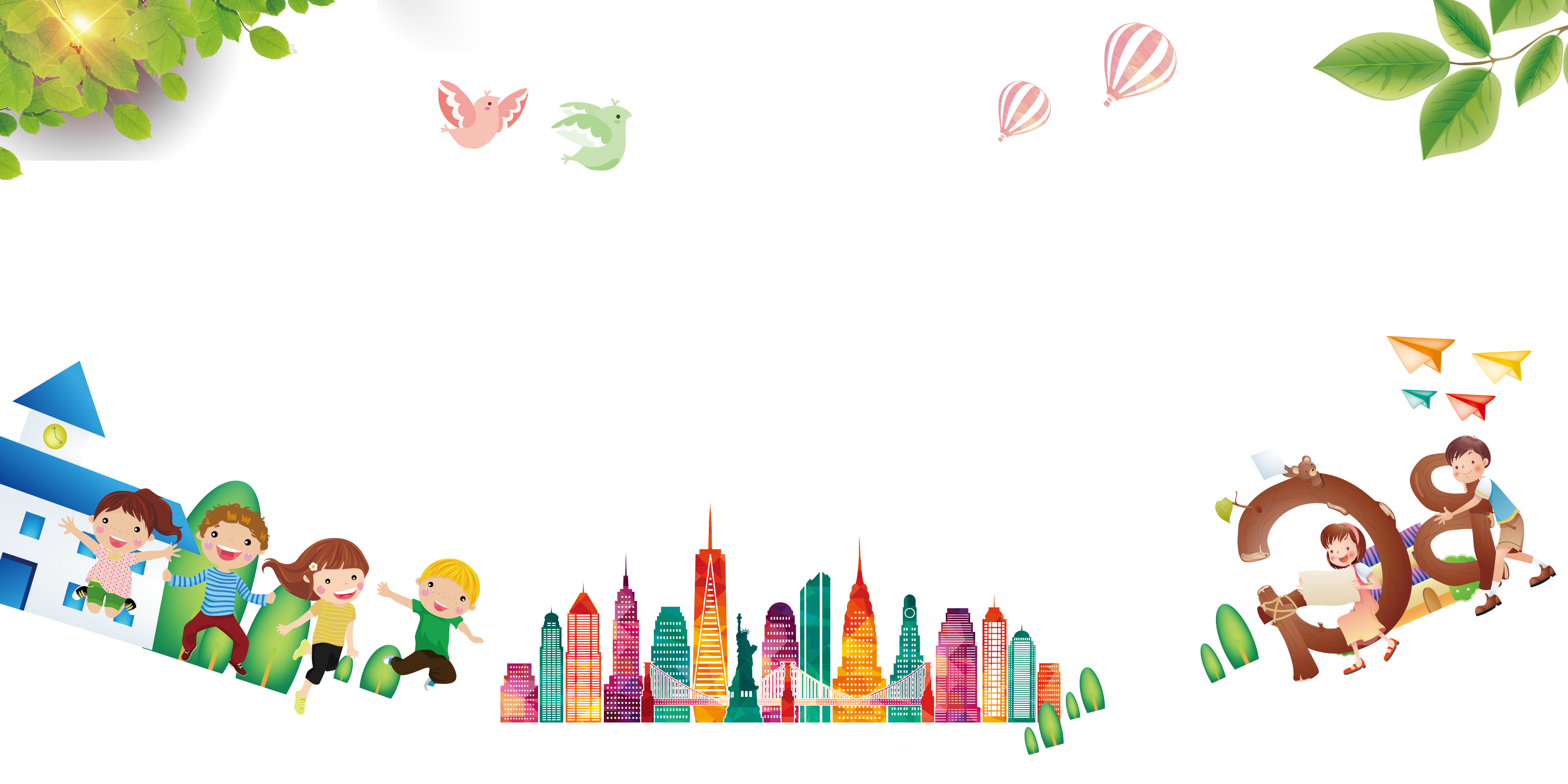 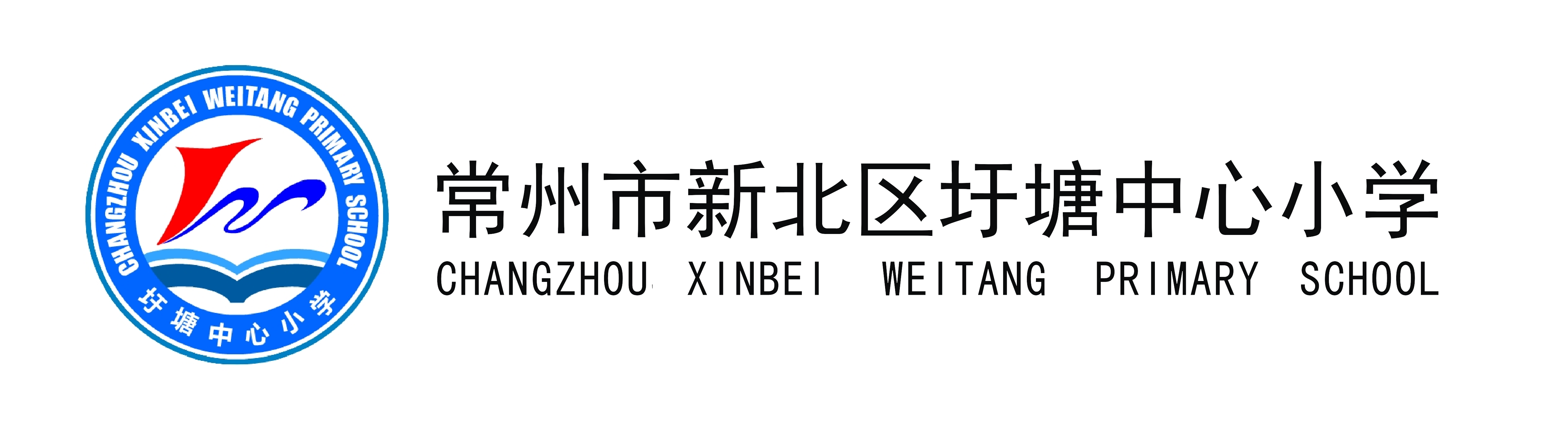 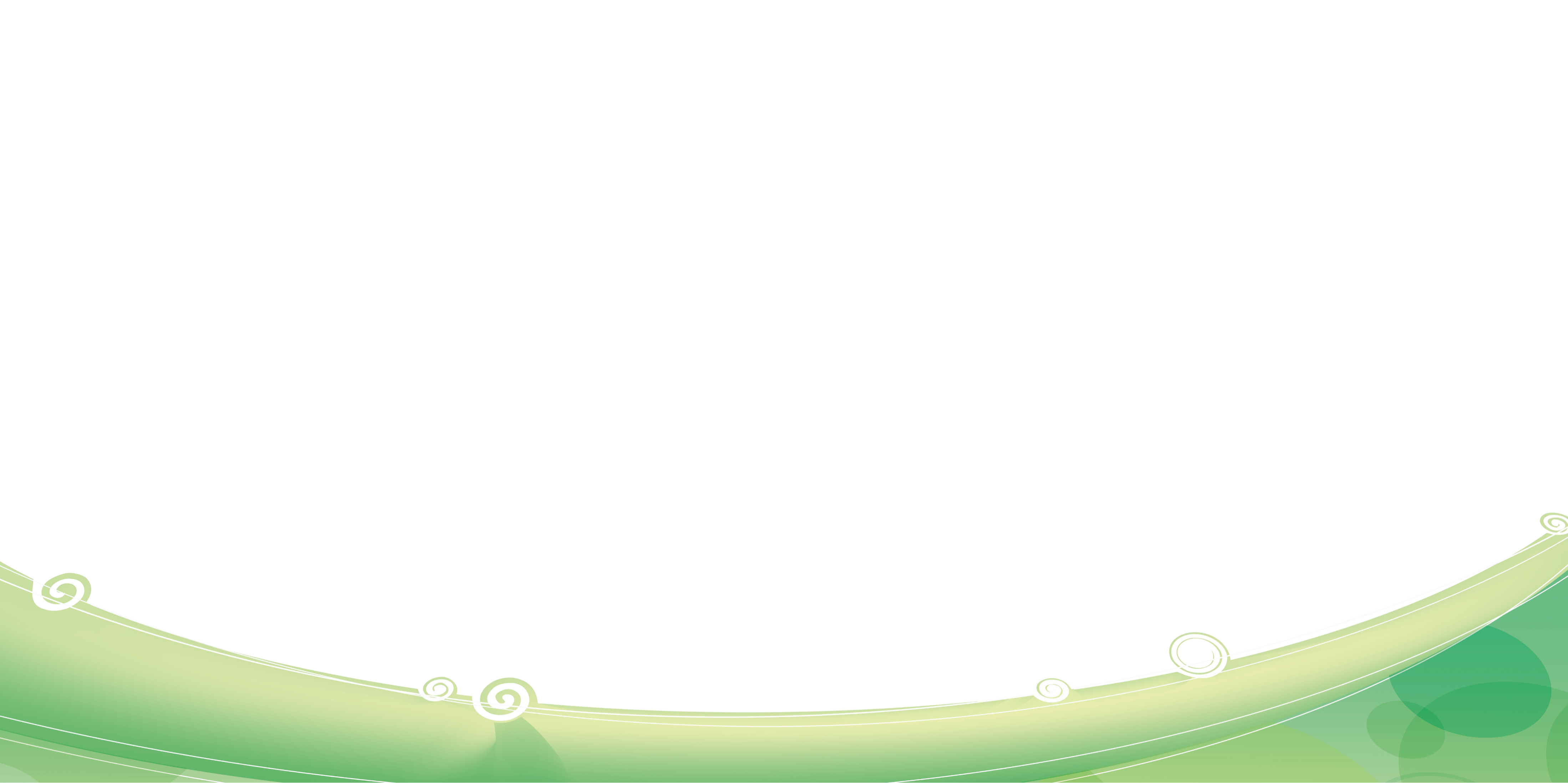 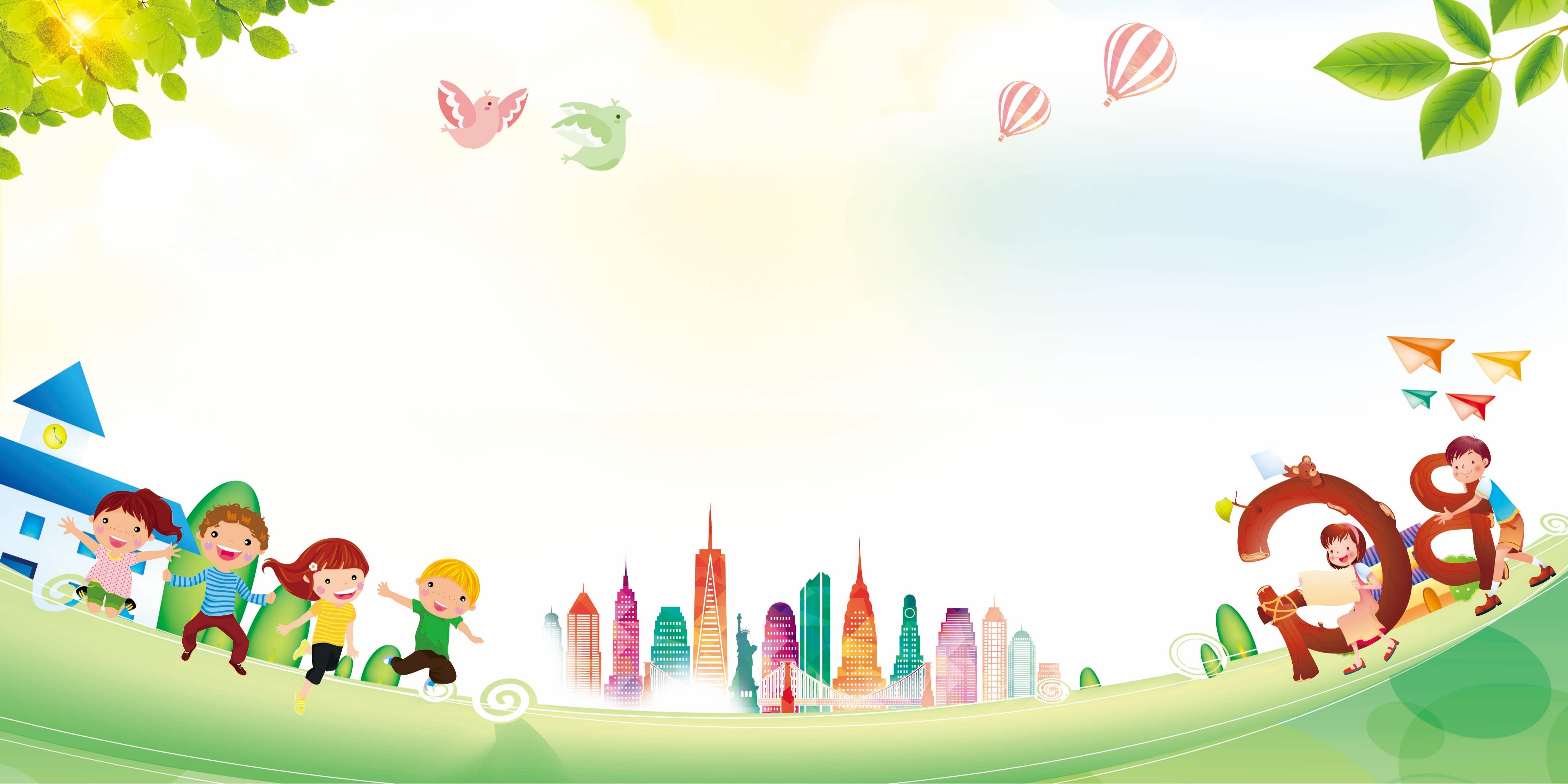 第一项
升国旗  唱国歌
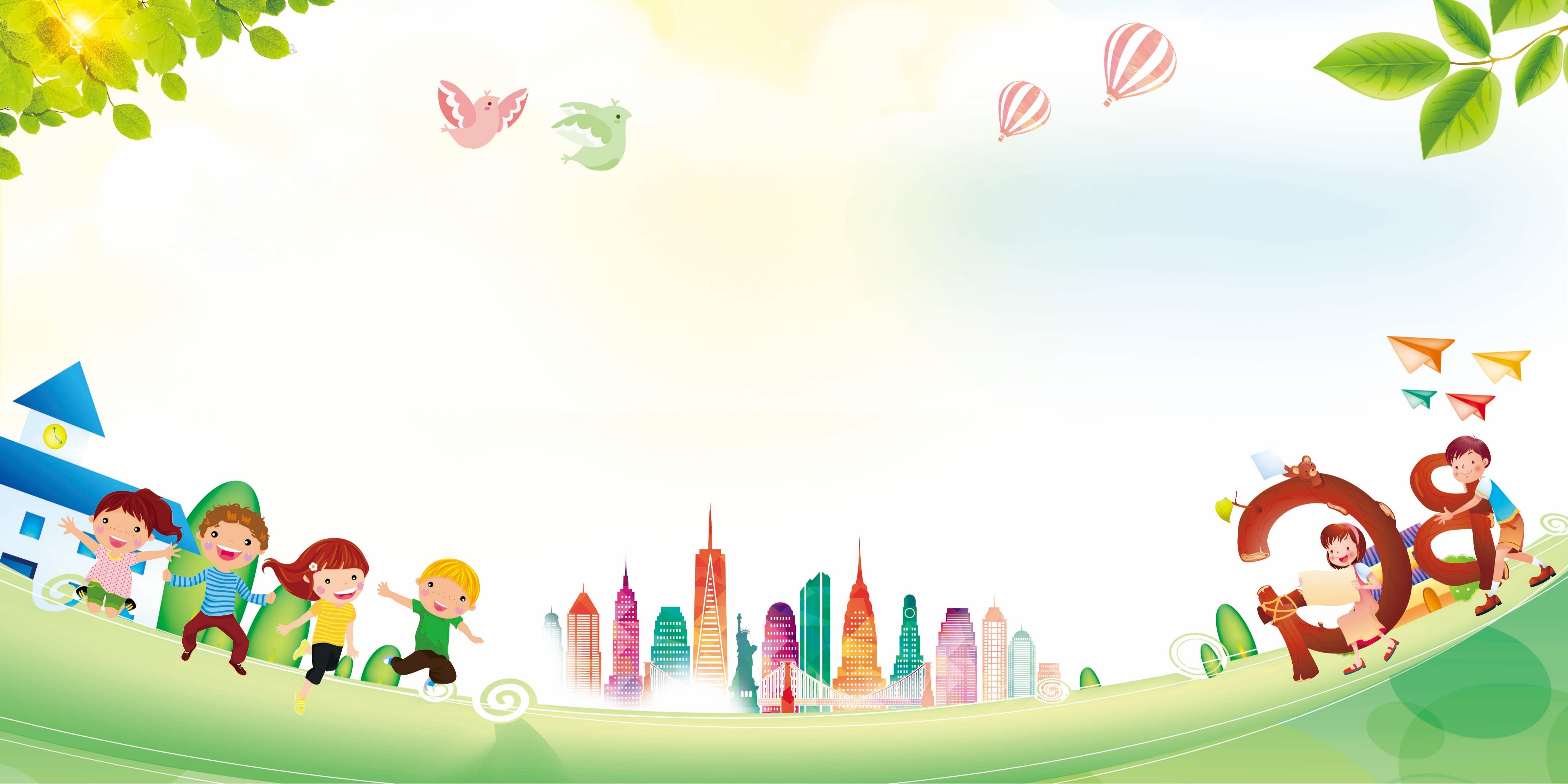 第二项
国家安全教育日
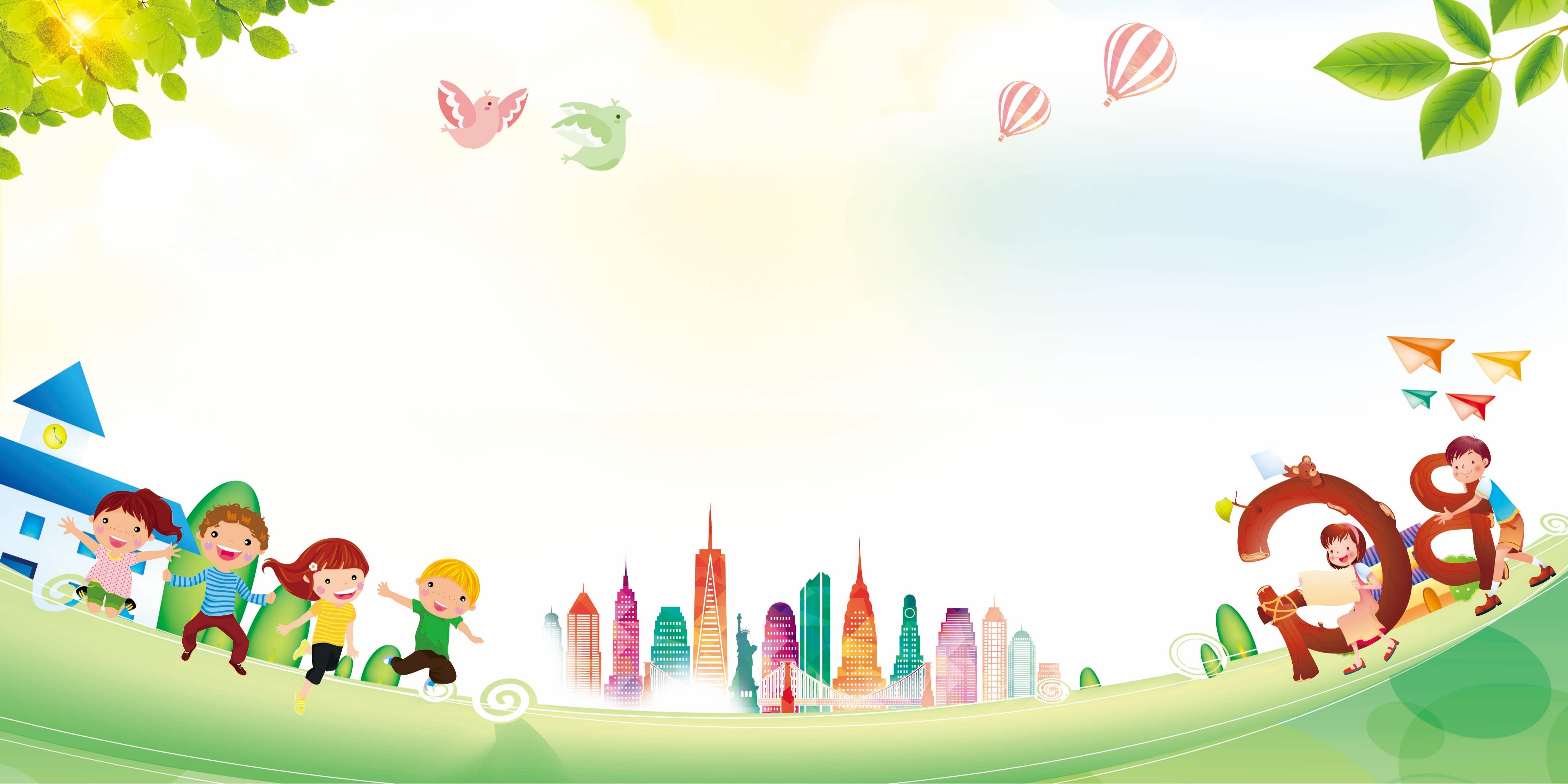 第三项
小学生反诈宣传
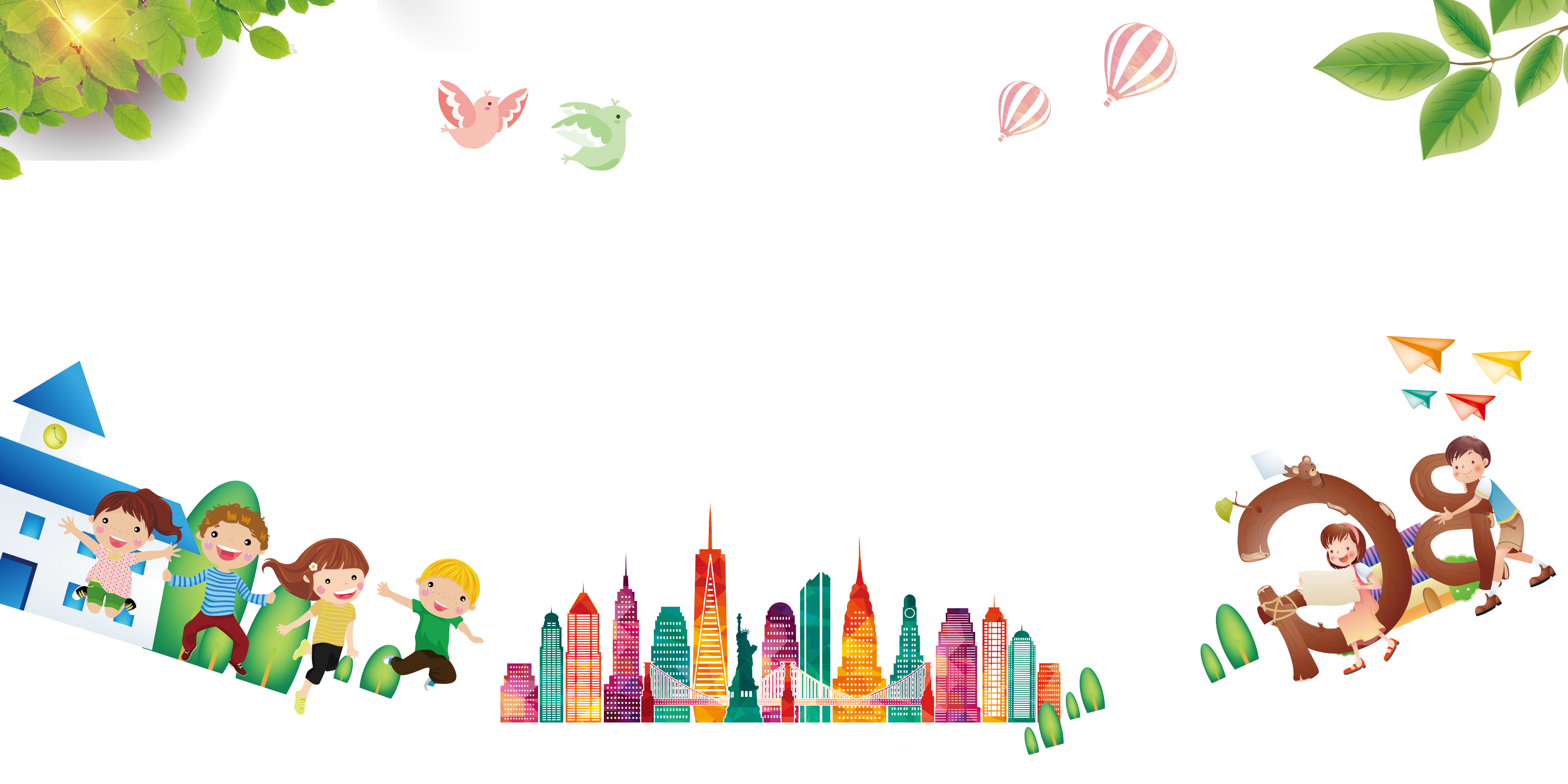 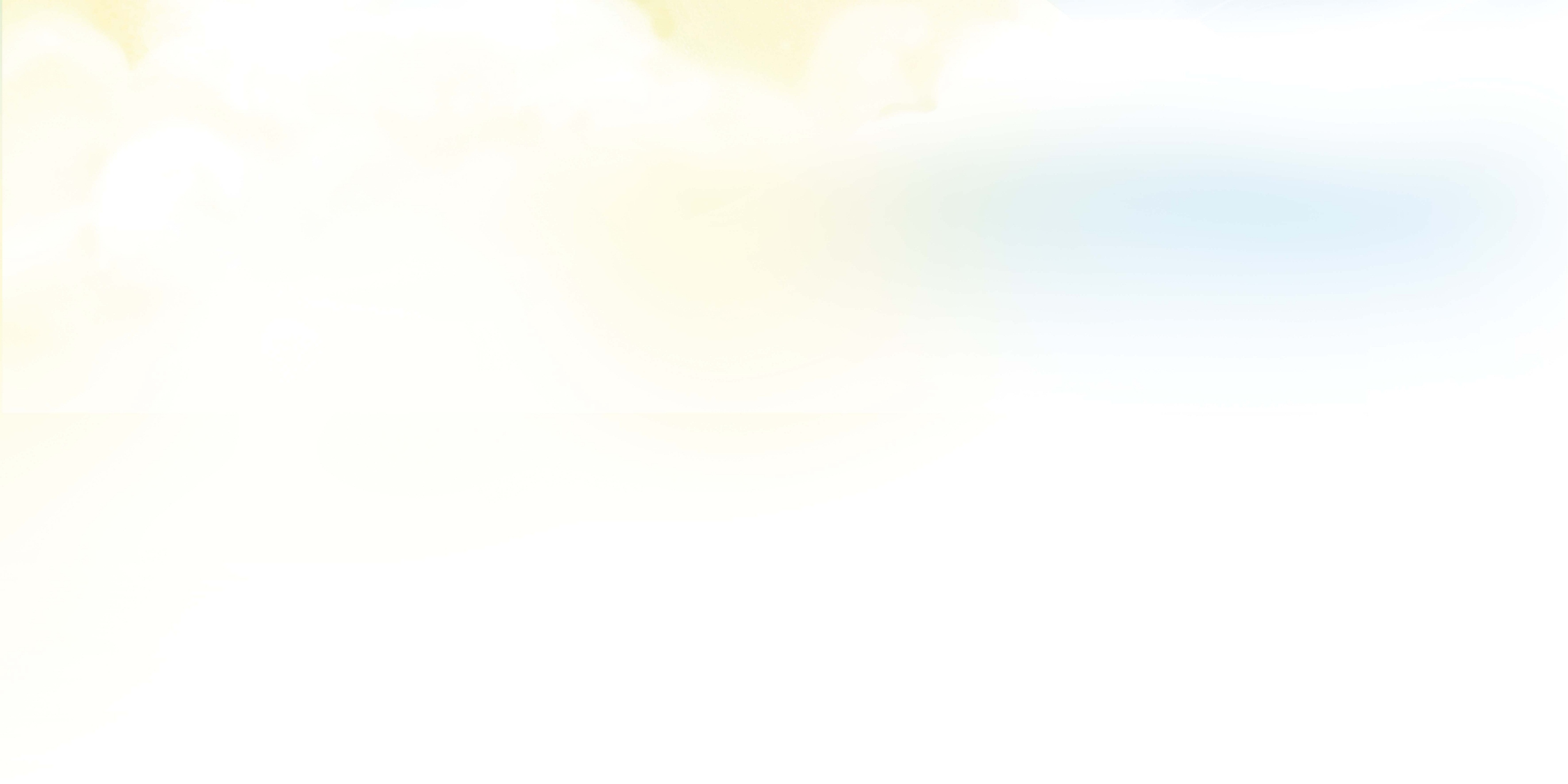 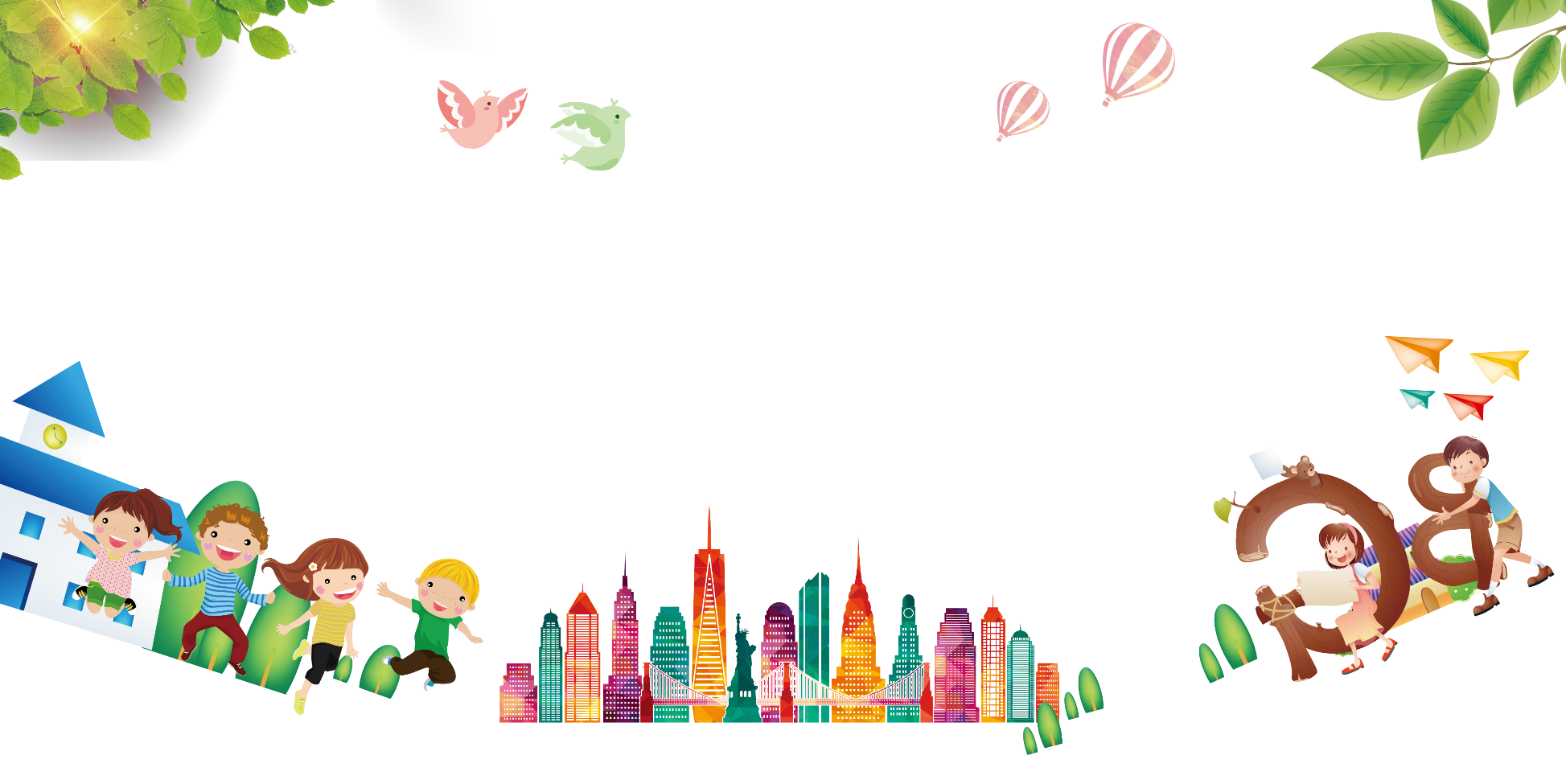 这些你都记住了吗？
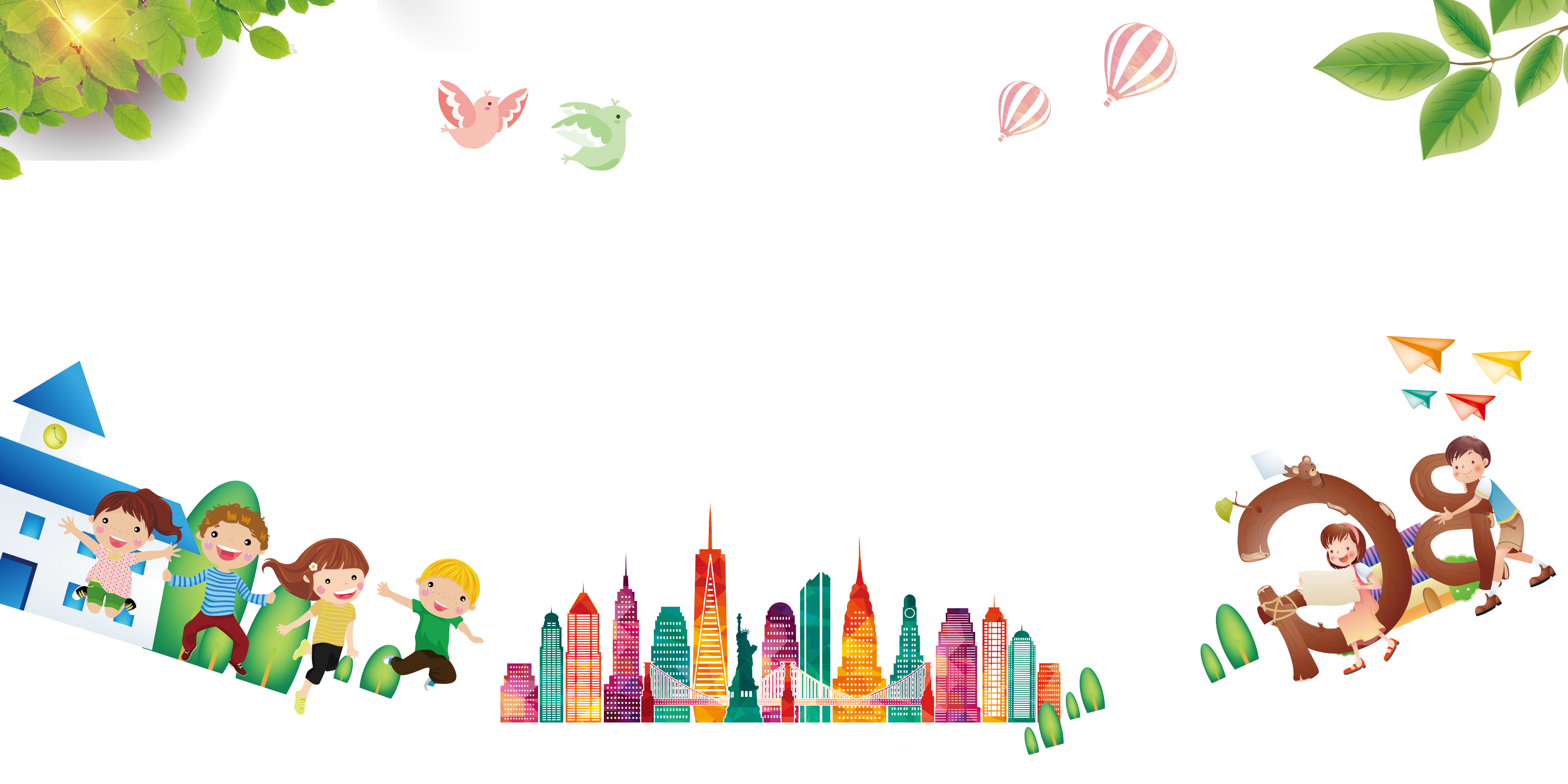 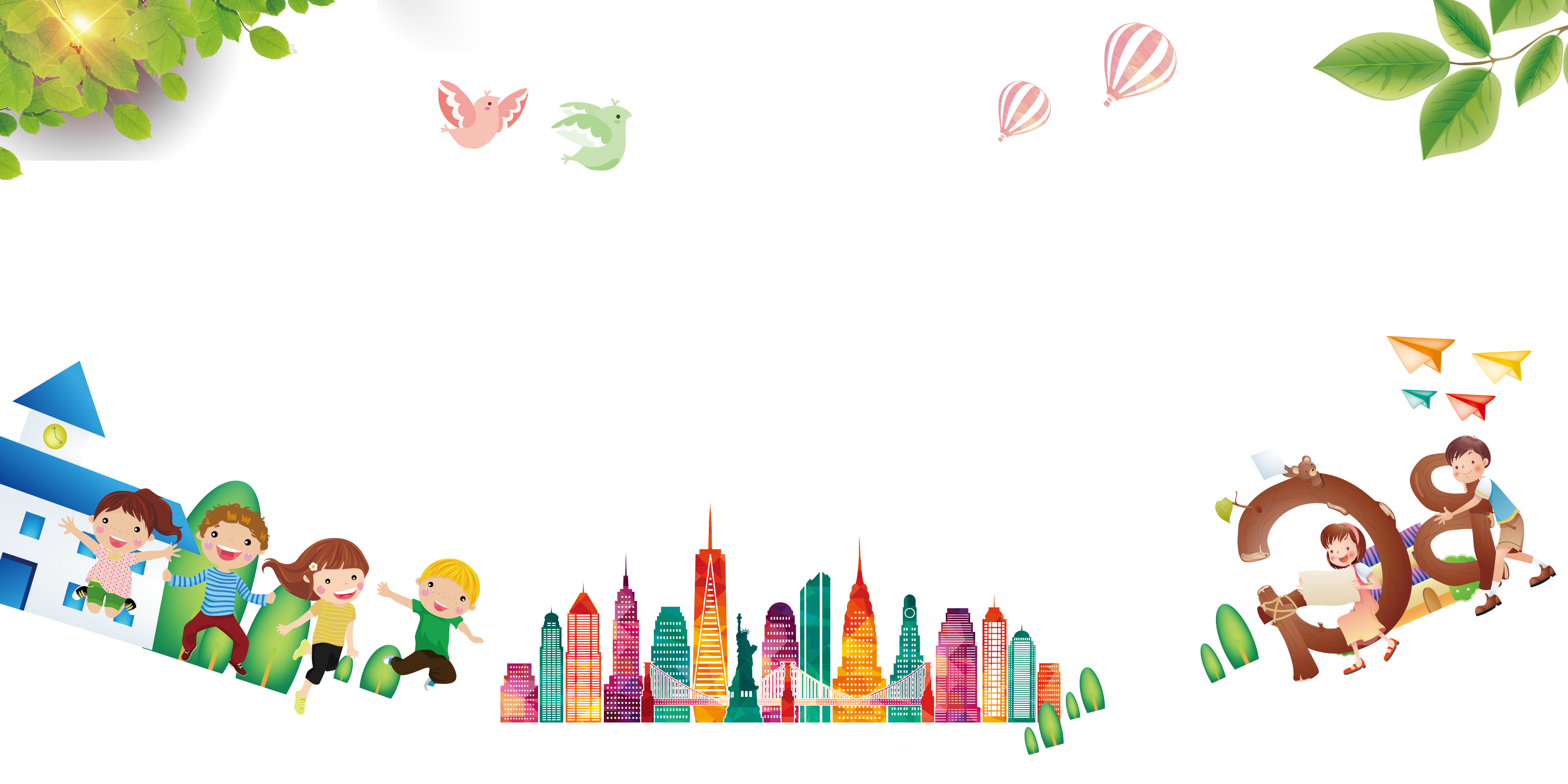 建造友善和谐校园
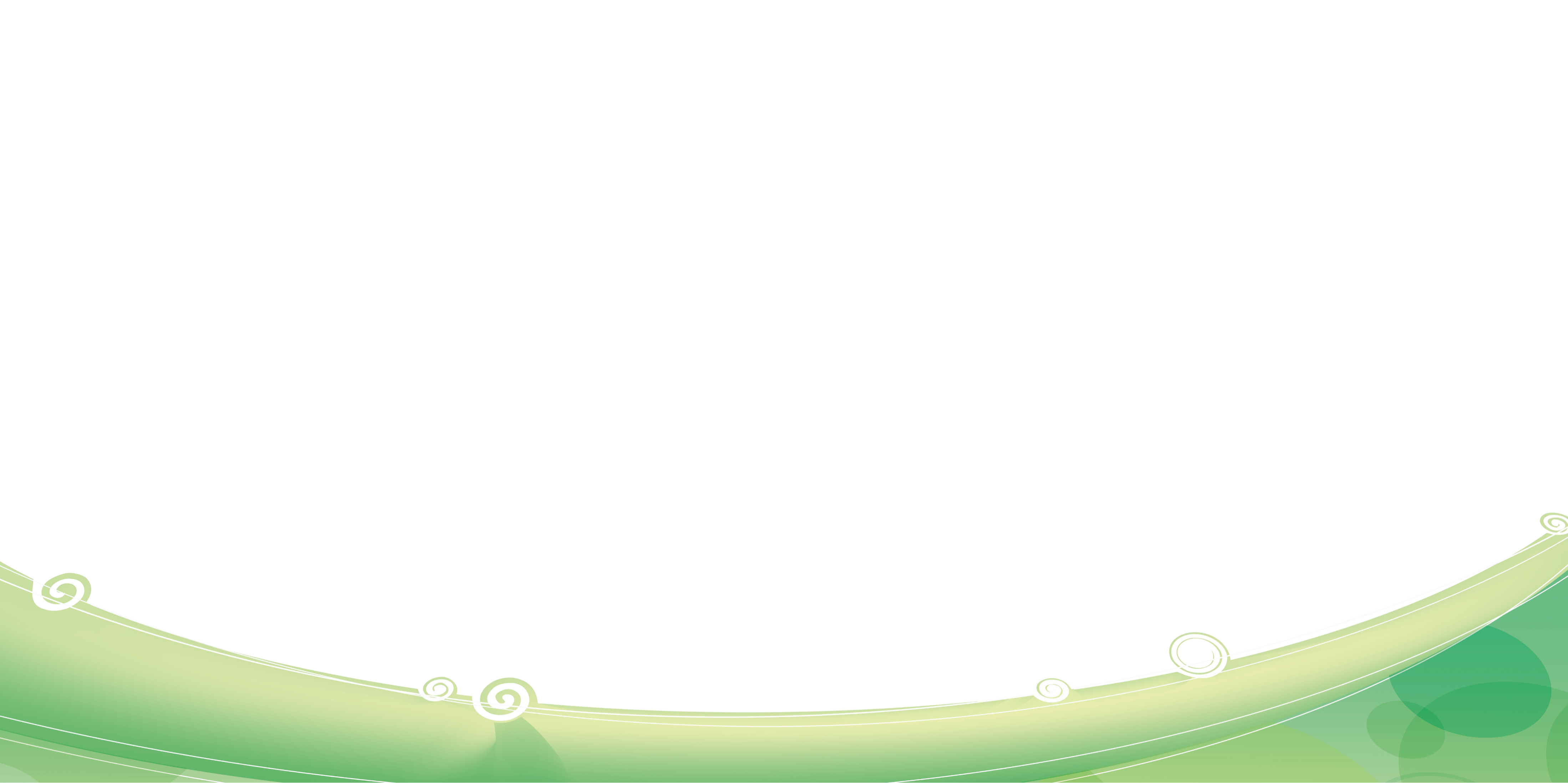